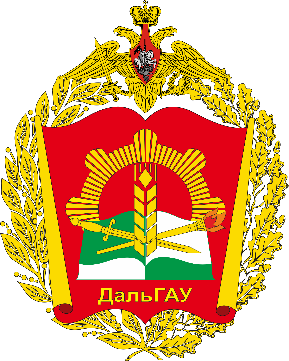 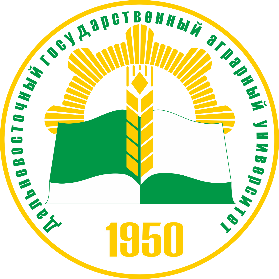 ФГБОУ ВО ДАЛЬНЕВОСТОЧНЫЙ ГОСУДАРСТВЕННЫЙ АГРАРНЫЙ УНИВЕРСИТЕТ
ВОЕННЫЙ 
УЧЕБНЫЙ ЦЕНТР
Набор для обучения по программам подготовки сержантов, солдат запаса в 2023/2024 году
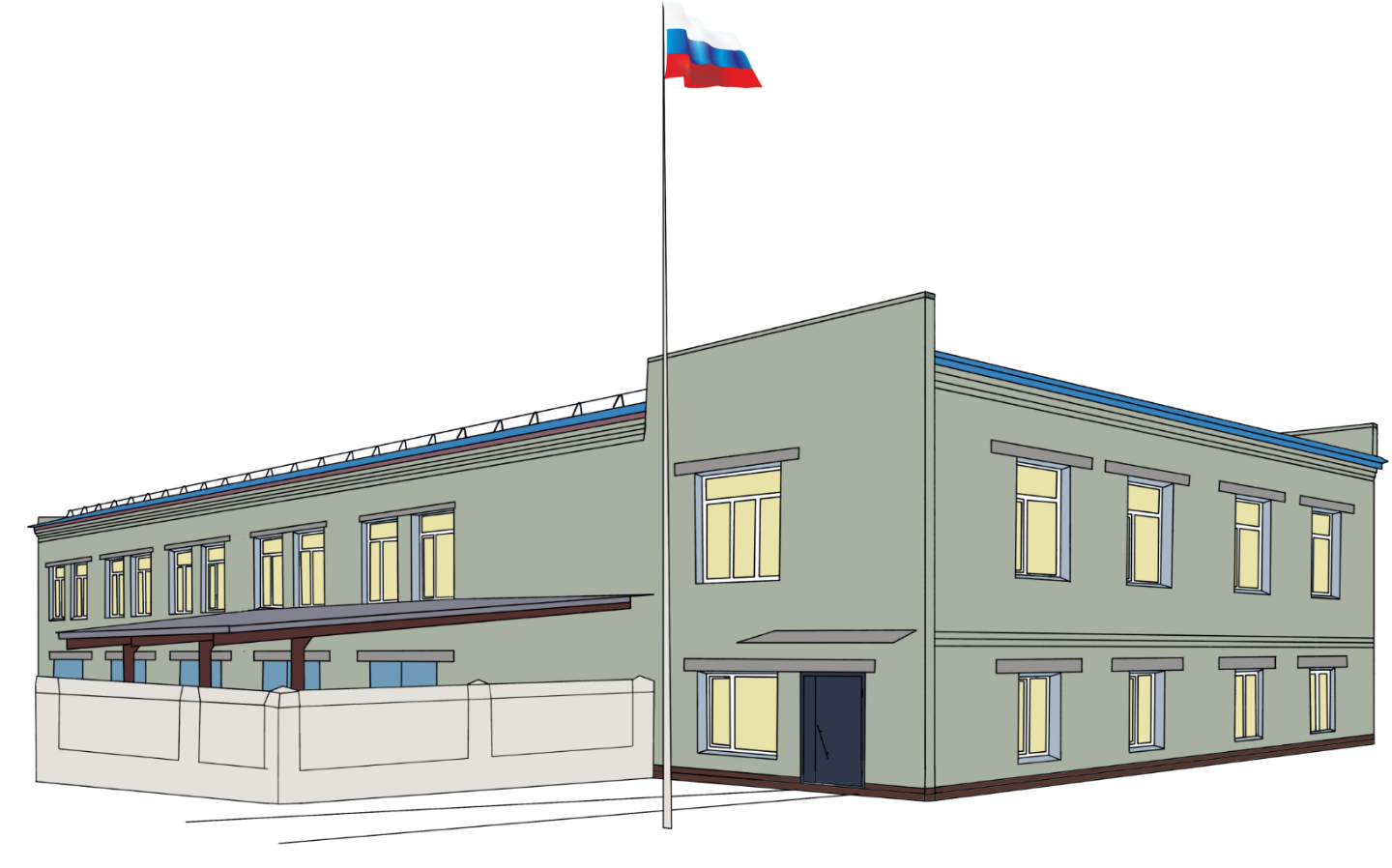 Начальник военного учебного центра
полковник Перцев Александр Борисович

Начальник учебной части – заместитель
начальника военного учебного центра
подполковник Смотров Юрий Александрович
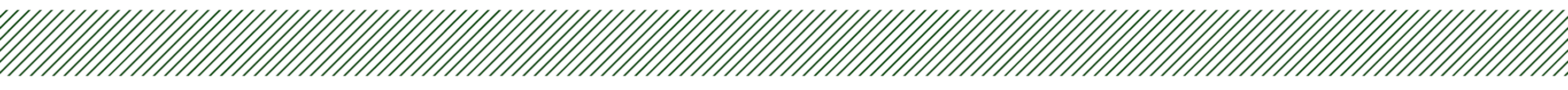 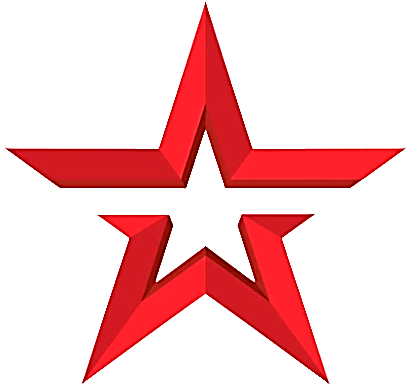 Военный учебный центр при Дальневосточном ГАУ
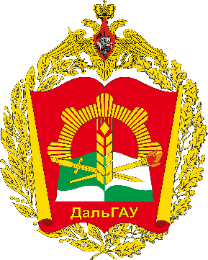 2
Военный учебный центр создан на основании:
Распоряжения Правительства Российской Федерации от «23» декабря 2022 г. № 4109-р «О создании военных учебных центров при федеральных государственных образовательных организациях высшего образования»
Приказа ректора университета от «30» декабря 2022 года № 393-о «О создании военного учебного центра при федеральном государственном бюджетном образовательном учреждении высшего образования «Дальневосточный государственный аграрный университет»
Основными задачами военного учебного центра являются:
- отбор граждан для проведения военной подготовки в военном учебном центре;
- реализация программ военной подготовки высококвалифицированных сержантов и солдат запаса, обладающих соответствующими военно-профессиональными компетенциями по военно-учетным специальностям;
- ведение военно-политической, военно-патриотической работы и работы по военно-профессиональной ориентации граждан, проходящих обучение в военном учебном центре и других структурных подразделениях Университета;
- реализация политики руководства Университета в области качества образования в рамках компетенции военного учебного центра.
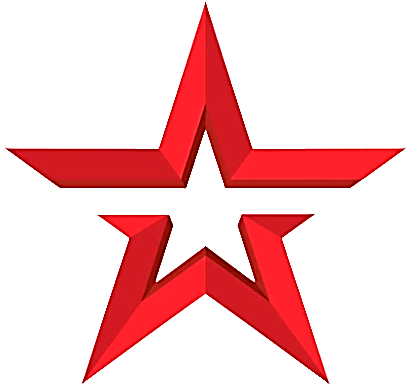 Обучение в военном учебном центре
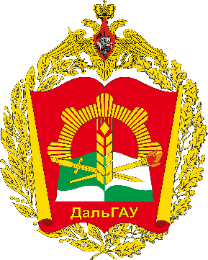 3
Военная подготовка проводится по военно-учетным специальностям в соответствии с программами военной подготовки
Сроки обучения в Военном учебном центре:
     -    по подготовке сержантов запаса – 2 года;
     -    по подготовке солдат запаса –  1,5 года.
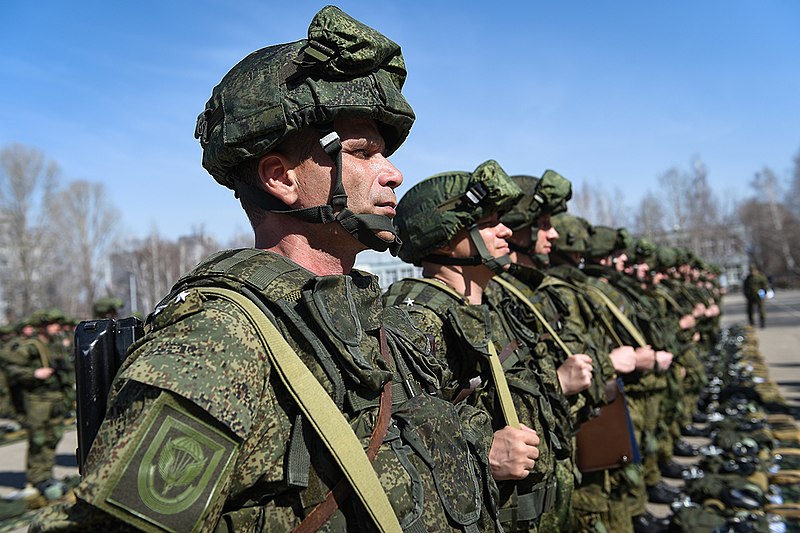 Количество кандидатов для обучения по программам военной подготовки в Военном учебном центре Университета, устанавливается Министерством обороны Российской Федерации и в 2023 году составит  108 чел., из них: 
   - сержантов запаса - 36 чел. (наименование ВУС - стрелковые – командир отделения);
   - солдат запаса - 72 чел. (наименование ВУС - стрелковые – старший стрелок).
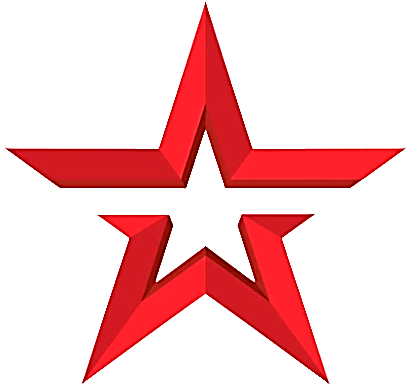 Обучение в военном учебном центре
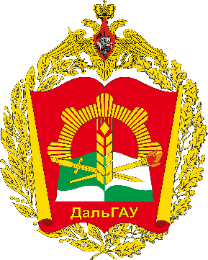 4
На военную подготовку отводится:
- для граждан, обучающихся по программе военной подготовки сержантов запаса – 360 часов аудиторных занятий и 144 часа учебного времени на учебных сборах; 
- для граждан, обучающихся по программе военной подготовки солдат запаса – 270 часов аудиторных занятий и 144 часа учебного времени на учебных сборах.
Учебные занятия в военном учебном центре проводятся методом «военного дня» продолжительностью 9 академических часов, из которых 6 часов отводятся на учебные занятия, 2 часа – на самостоятельную работу, 1 час – на воспитательную и организационную работу, тренировки.
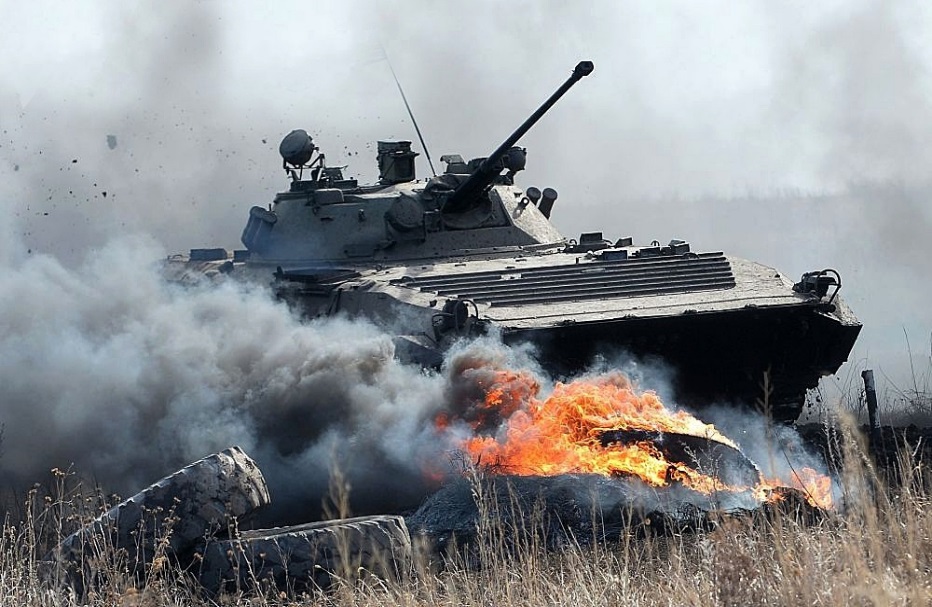 Продолжительность учебных сборов – 30 суток.
Учебное время (продолжительность занятий) на учебных сборах распределяется следующим образом:
- 1 день на устройство и организацию внутренней службы по прибытии в воинскую часть;
- 28 дней на боевую подготовку, военно-политическую подготовку;
- 1 день на обслуживание и сдачу вооружения, техники и имущества.
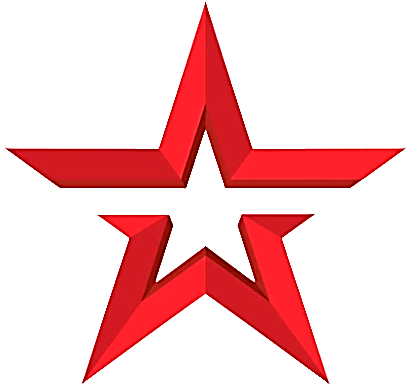 Отбор граждан в ВУЦ ДальГАУ
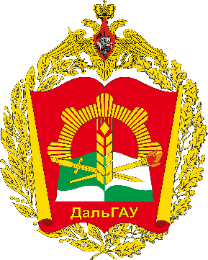 5
Обучающиеся в Университете, являющиеся гражданами Российской Федерации до достижения ими 30-летнего возраста, по состоянию на момент издания приказа ректора Университета о допуске к военной подготовке в Военном учебном центре, изъявившие желание в процессе обучения по основной профессиональной образовательной программе пройти военную подготовку в Военном учебном центре, проходят отбор на конкурсной основе.
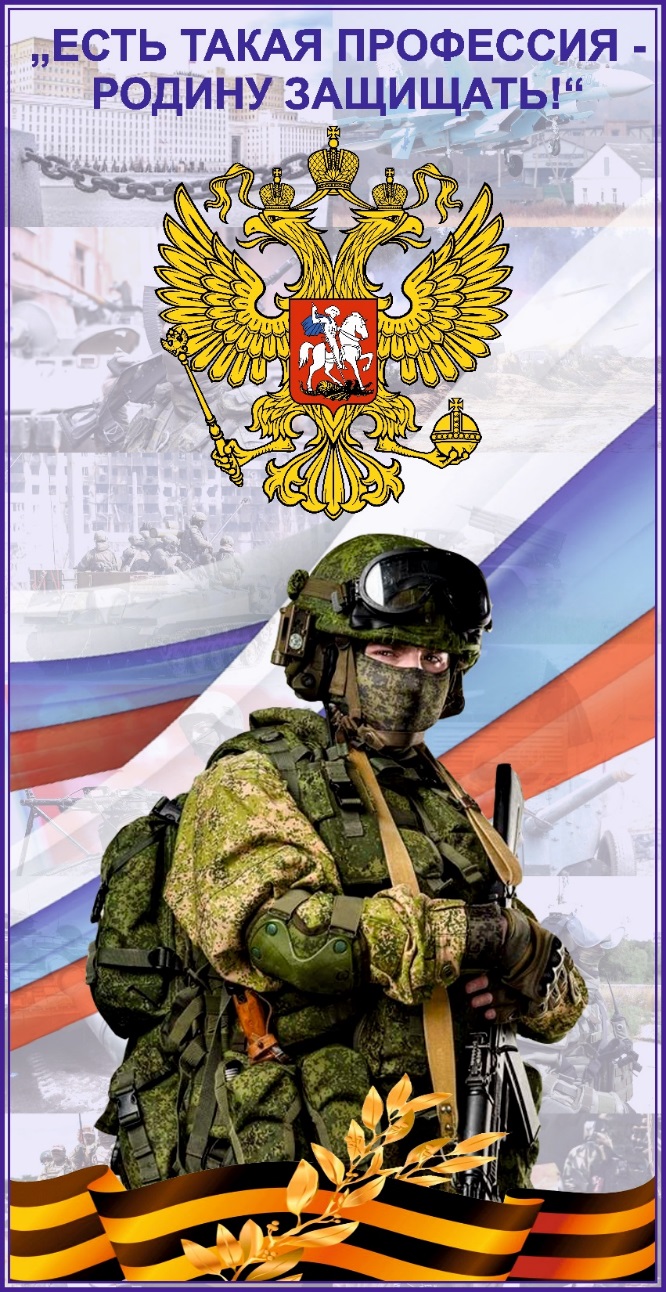 Кандидаты, проходящие обучение за счет бюджетных ассигнований федерального бюджета и обучающиеся по договорам об оказании платных образовательных услуг, принимают равное на общих основаниях участие в конкурсном отборе.
Отбор проводится среди кандидатов, которые по состоянию на 01 сентября текущего года являются обучающимися 2 и 3 курса по основной профессиональной образовательной программе высшего образования бакалавриата и специалитета.
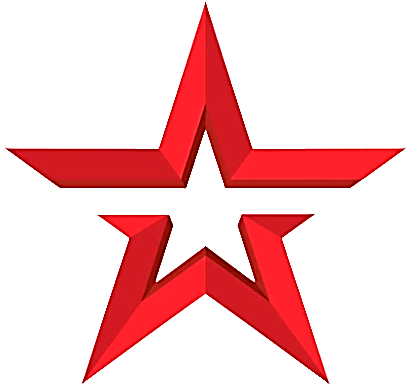 Отбор граждан в ВУЦ ДальГАУ
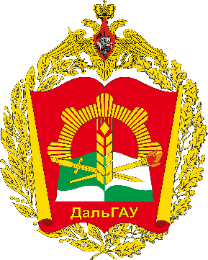 6
Порядок проведения отбора и создания конкурсной комиссии определен:
приказом Министерства обороны Российской Федерации и Министерства науки и высшего образования Российской Федерации от 26.08.2020 г. № 400;
положением о порядке приема граждан РФ в ВУЦ при ФГБОУ ВО ДальГАУ на обучение по программам военной подготовки сержантов и солдат запаса веденным в действие приказом ректора Университета от 24.01.2023 г. № 22-о.
Отбор состоит из предварительного и конкурсного отбора
Предварительный отбор проводится в военном комиссариате по месту пребывания гражданина на воинском учете и включает:
 - медицинское освидетельствование;
 - профессиональный психологический отбор.
Кандидаты прошедшие предварительный отбор и признанные годными к военной службе, допускаются к конкурсному отбору.
Конкурсный отбор проводится непос-редственно в Университете и включает:
- изучение результатов предваритель-ного отбора кандидатов;
- изучение текущей успеваемости кан-дидатов;
- проверку и оценку уровня физической подготовленности кандидатов;
- степень мотивации к военной службе.
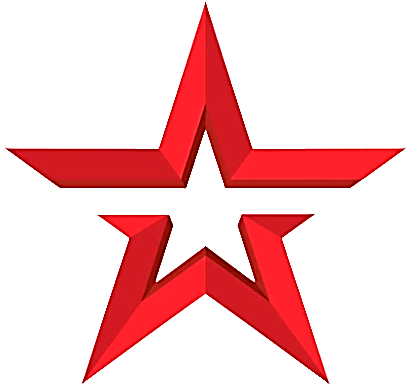 Отбор граждан в ВУЦ ДальГАУ
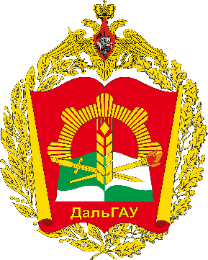 7
Преимущественным правом при проведении конкурсного  отбора пользуются кандидаты из числа:
детей сирот;
детей, оставшихся без попечения родителей;
членов семей военнослужащих
Данная категория кандидатов предоставляет соответствующие документы, подтверждающие преимущественное право. 
Преимущественное право кандидаты имеют при успешном прохождении предварительного и основного отбора.
НЕ МОГУТ УЧАСТВОВАТЬ В КОНКУРСНОМ ОТБОРЕ ДЛЯ ДОПУСКА К ВОЕННОЙ ПОДГОТОВКЕ В ВОЕННОМ УЧЕБНОМ ЦЕНТРЕ ОБУЧАЮЩИЕСЯ:
- не соответствующие требованиям, предъявляемым к гражданам, поступающим на военную службу по контракту; 
- в отношении которых вынесен обвинительный приговор и которым назначено наказание;
- в отношении которых ведется дознание, либо предварительное следствие, или уголовное дело в отношении которых передано в суд; 
- имеющие неснятую или непогашенную судимость за совершение преступления.
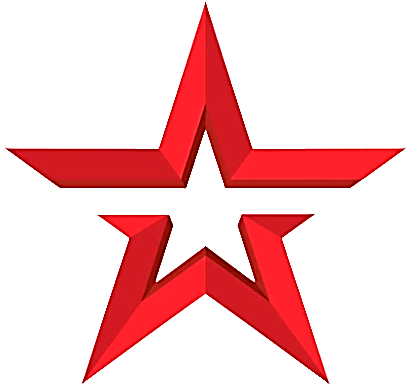 Предварительный отбор
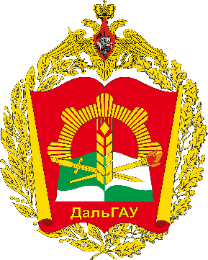 8
ПРЕДВАРИТЕЛЬНЫЙ ОТБОР ПРОВОДИТСЯ:

в апреле-июле - для начинающих обучение в Военном учебном центре в сентябре текущего года; 
в октябре-декабре - для начинающих обучение в Военном учебном центре в феврале следующего года.
Мероприятия предварительного отбора:
1. Подача заявлений установленной формы на имя ректора Университета; 
2. Составление в Военном учебном центре списка кандидатов и утверждение списка ректором Университета; 
3. Прохождение диагностических исследований;
4. Направление начальником Военного учебного центра кандидатов, с выдачей письменного направления, в военный комиссариат по месту пребывания на воинском учете;
5. Прохождение медицинского освидетельствования военно-врачебной комиссией для определения годности по состоянию здоровья к военной службе и проведения профессионального психологического отбора.
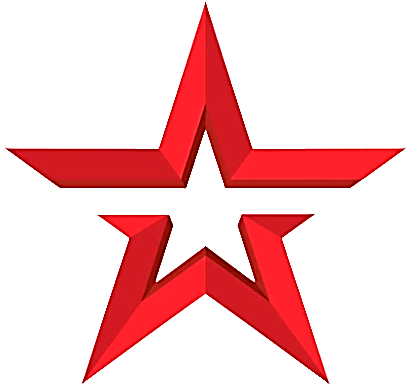 Предварительный отбор
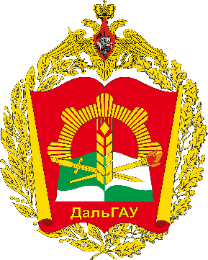 9
Подача заявлений
Вместе с заявлением обучающийся представляет в «файле» комплект документов:
ксерокопия 1-ой страницы и страницы с регистрацией паспорта гражданина РФ (на одном листе формата А-4);
ксерокопия 1-ого и 2-ого разворота (на одном листе формата А-4) удостоверения гражданина, подлежащего призыву на военную службу (приписное свидетельство); 
автобиография в 2 экземплярах (рукописная и печатная);
ксерокопия разворота студенческого билета надлежаще оформленного подписями и печатями в учебном офисе факультета (отделения); 
заверенная характеристика из деканата с печатью в 2 экземплярах; 
шесть фотографий размером 4,5x6 см. на матовой бумаге (аккуратная причёска, без головного убора, тёмный костюм, светлая однотонная рубашка, однотонный галстук). 
согласие на обработку персональных данных (заполняется в Военном учебном центре);
документы, предоставляющие преимущественное право для допуска к военной подготовке в Военном учебном центре;
справку об отсутствии (наличии) судимости;
картонную папку (скоросшиватель) для формирования личного дела.
Для проверки подлинности данных вместе с перечисленными ксерокопиями документов представляются оригиналы документов.
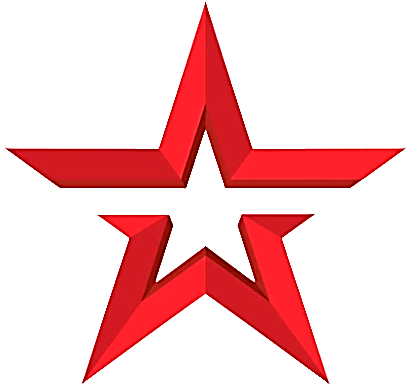 Предварительный отбор
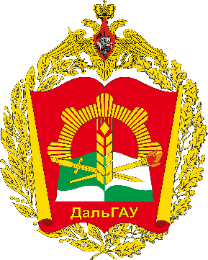 10
Прохождение диагностических исследований
После подачи заявлений кандидату необходимо самостоятельно пройти в медицинских организациях государственной и муниципальной систем здравоохранения (в поликлинике по регистрации места жительства) предварительные обязательные диагностические  исследования: 
  - флюорография легких в 2 проекциях (если ранее делалась, действительна в течении 1 года) с обязательным представлением при освидетельствовании в военном комиссариате муниципального образования флюорограммы на пленке;
  - общий (клинический) анализ крови;
  - общий анализ мочи;
  - электрокардиография в покое;
  - исследование крови на антитела к вирусу иммунодефицита человека, маркеры гепатита "B" и "C";
    - справка из психоневрологического диспансера;
    - справка из наркологического диспансера.
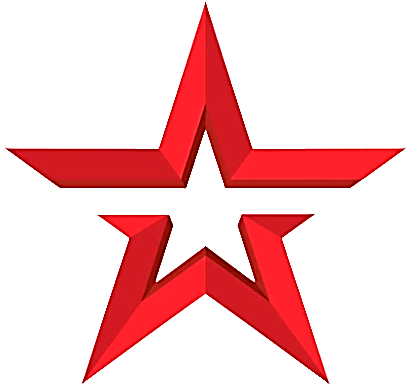 Предварительный отбор
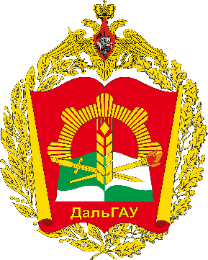 11
Выдача направлений в военный комиссариат
Выдача кандидатам направлений и бланков карт медицинского освидетельствования в военный комиссариат проводится в Военном учебном центре 2 этаж основного здания ВУЦ кабинет № 204 (учебная часть). 
При получении направления кандидат должен иметь с собой результаты диагностических исследований полученных в медицинских организациях государственной и муниципальной систем здравоохранения (в поликлинике по регистрации места жительства)
Документы предоставляемые в военный комиссариат
При прохождении медицинского освидетельствования военно-врачебной комиссией, кандидаты представляют в военный комиссариат:
- направление в военный комиссариат;
- паспорт гражданина Российской Федерации;
- удостоверение гражданина, подлежащего призыву на военную службу (приписное  свидетельств);
- справки и результаты анализов полученных при самостоятельном прохождении в медицинских организациях государственной и муниципальной систем здравоохранения (в поликлинике по регистрации места жительства) предварительных обязательных диагностических  исследований;
- характеристику из университета (выдается вместе с направлением в ВУЦ)
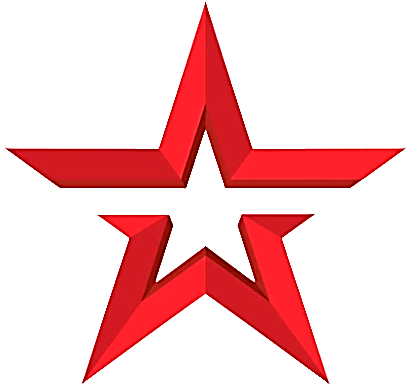 Предварительный отбор
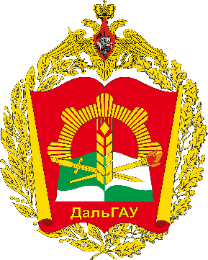 12
Кандидаты, УКЛОНИВШИЕСЯ от медицинского

 освидетельствования и (или) профессионального

 психологического отбора или признанные по их результатам 
не годными к военной службе, а также своевременно

не представившие результаты медицинского

освидетельствования и профессионального психологического

отбора, к конкурсному отбору НЕ ДОПУСКАЮТСЯ.
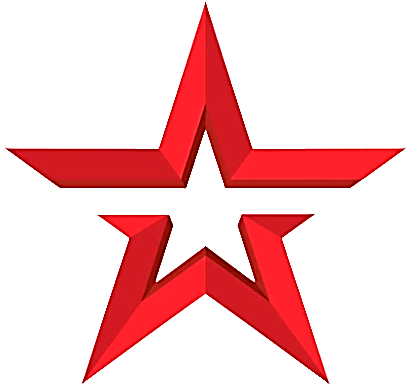 Конкурсный отбор
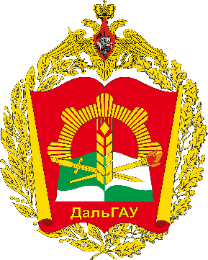 13
Конкурсный отбор проводится в целях изучения:
- результатов предварительного отбора кандидатов;
- текущей успеваемости кандидатов;
- оценки уровня физической подготовленности;
- степени мотивации к военной службе.

По результатам основного отбора принимается решение о допуске кандидатовк военной подготовке в Военном учебном центре.
Комиссией при изучении результатов предварительного отбора, в первую очередь, рассматриваются для допуска к военной подготовке кандидаты:

     1. Имеющие состояние здоровья, соответствующее категориям:
         - «А» - годен к военной службе;
         - «Б» - годен к военной службе с незначительными ограничениями.

     2. Имеющие заключение о профессиональной пригодности:
         - «рекомендуются в первую очередь - первая категория»;
         - «рекомендуются - вторая категория».
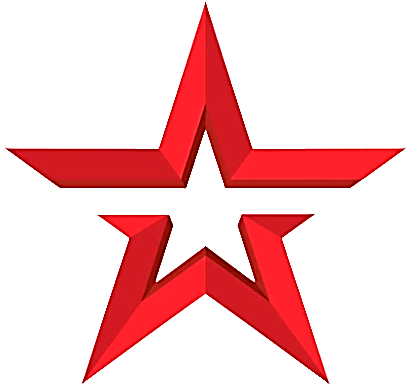 Конкурсный отбор
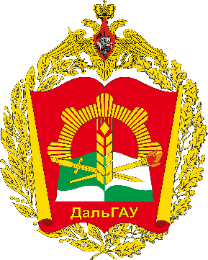 14
Порядок оценки уровня физической подготовленности
Проверка и оценка уровня физической подготовленности проводится по нормативам характеризующими развитие основных физических качеств:
- сила – подтягивание на перекладине;
- быстрота – бег на 100 м;
- выносливость – бег на 3 км. 
Нормативы соответствуют нормам по физической подготовке для кандидатов, поступающих в военные образовательные учреждения высшего образования (наставление по физической подготовке в Вооруженных силах Российской Федерации, утвержденное приказом Министра обороны Российской Федерации от 21 апреля 2009 г. № 200 с изменениями внесенными приказом Министра обороны Российской Федерации от 31 июля 2013 г. № 560). 
Нормативы и порядок оценки по 100 бальной системе указаны в соответствующем приложении Положения о конкурсном отборе, которое опубликовано на сайте Военного учебного центра dalgau.ru/vuc/ в разделе Поступающим в ВУЦ.
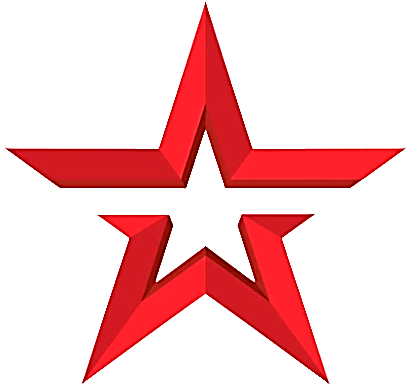 Конкурсный отбор
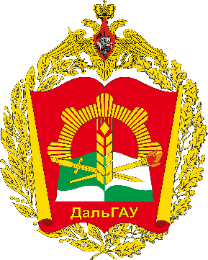 15
Порядок оценки кандидатов в ходе конкурсного отбора
В целях объективного отбора граждан, для обучения в Военном учебном центре, Положением о конкурсном отборе введена система баллов по результатам отбора. 
Сумма баллов формируется из:
- баллов полученных при проверке уровня физической подготовленности кандидатов;
- уровня образовательной подготовки кандидатов, который  определяется по итоговым оценкам (средний бал по зачетной книжке за 1 и 2 семестры обучения)
В обязательном порядке учитывается состояние здоровья и категория профессиональной пригодности кандидата. 
Результаты основного отбора заносятся в протоколы результатов конкурсного отбора, отдельно по каждой военно-учетной специальности с формированием рейтинга.
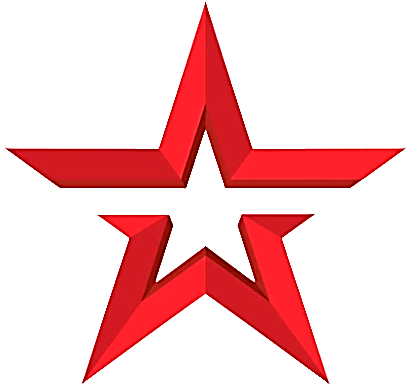 Конкурсный отбор
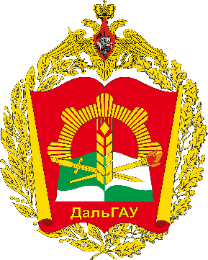 16
Комиссия выносит следующие решения:
- «допустить» - для кандидатов, успешно прошедших конкурсный отбор и не имеющих ограничений по состоянию здоровья, имеющие заключение о профессиональной пригодности «рекомендуются в первую очередь - первая категория», «рекомендуются - вторая категория», согласно рейтингу;
     Кандидаты «третьей категории» профессиональной пригодности рассматриваются к допуску к военной подготовке в Военном учебном центре Университета после кандидатов, отнесенных к «первой и второй категории» профессиональной пригодности и при недостатке данных кандидатов, согласно рейтинга;
- «отказать» - для кандидатов, не прошедших конкурсный отбор, а также не допущенных к основному отбору по результатам предварительного отбора - имеющие заключение о профессиональной пригодности «не рекомендуются - четвертая категория» и имеющие ограничения по состоянию здоровья».
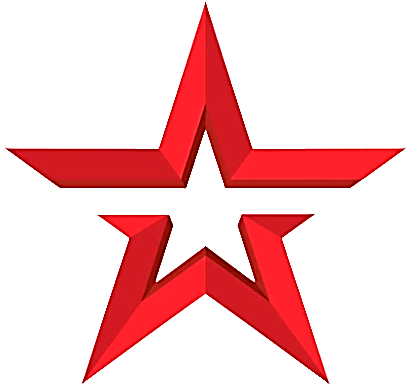 Конкурсный отбор
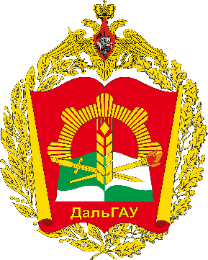 17
Сроки проведения конкурсного отбора для обучения по программам подготовки сержантов запаса
для начинающих обучение в военном учебном центре в сентябре:
предварительный отбор  с 03.04. по 15.06.2023 г.;
конкурсный отбор с 19.06. по 24.07.2023 г. ;
доведение результатов конкурсного отбора до кандидатов, принимавших участие в конкурсном отборе - 28.07.2023 г. ;
рассмотрение жалоб, заявлений кандидатов по результатам конкурсного отбора (жалоба рассматривается конкурсной комиссией в день ее поступления) - до 28.07.2023 г. ;
заключение договоров об обучении по программам военной подготовки сержантов запаса с кандидатами прошедшими конкурсный отбор – не позднее 30.08.2023 г. ;
представление ректору Университета проектов приказов о допуске к военной подготовке - не позднее 30.08.2023 г.
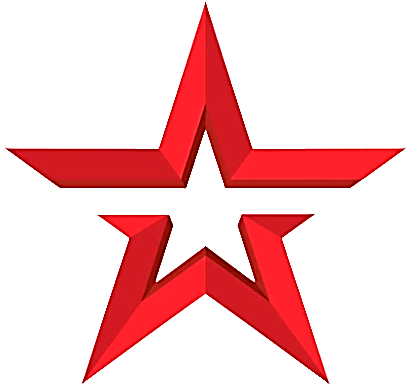 Конкурсный отбор
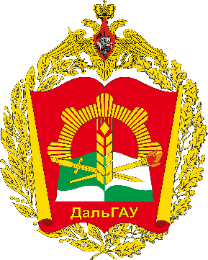 18
Сроки проведения конкурсного отбора для обучения по программам подготовки сержантов запаса
для начинающих обучение в военном учебном центре в феврале 2024:
предварительный отбор  с 02.10 по 25.11.2023 г.;
конкурсный отбор с 27.11 по 20.12.2023 г.;
доведение результатов конкурсного отбора до кандидатов, принимавших участие в конкурсном отборе - 25.12.2023 г. ;
рассмотрение жалоб, заявлений кандидатов по результатам конкурсного отбора (жалоба рассматривается конкурсной комиссией в день ее поступления) - до 25.12.2024 г. ;
заключение договоров об обучении по программам военной подготовки солдат запаса с кандидатами прошедшими конкурсный отбор – не позднее 30.01.2024 г.;
представление ректору Университета проектов приказов о допуске к военной подготовке - не позднее 30.01.2024 г.
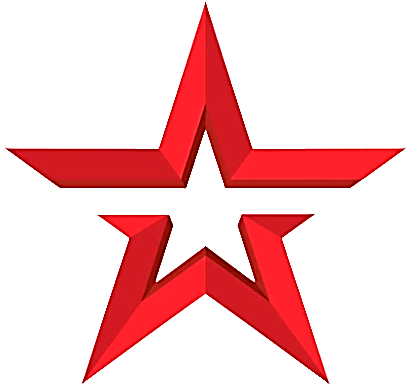 Документы
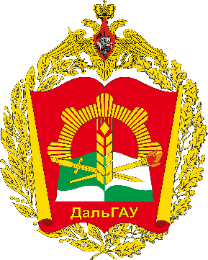 19
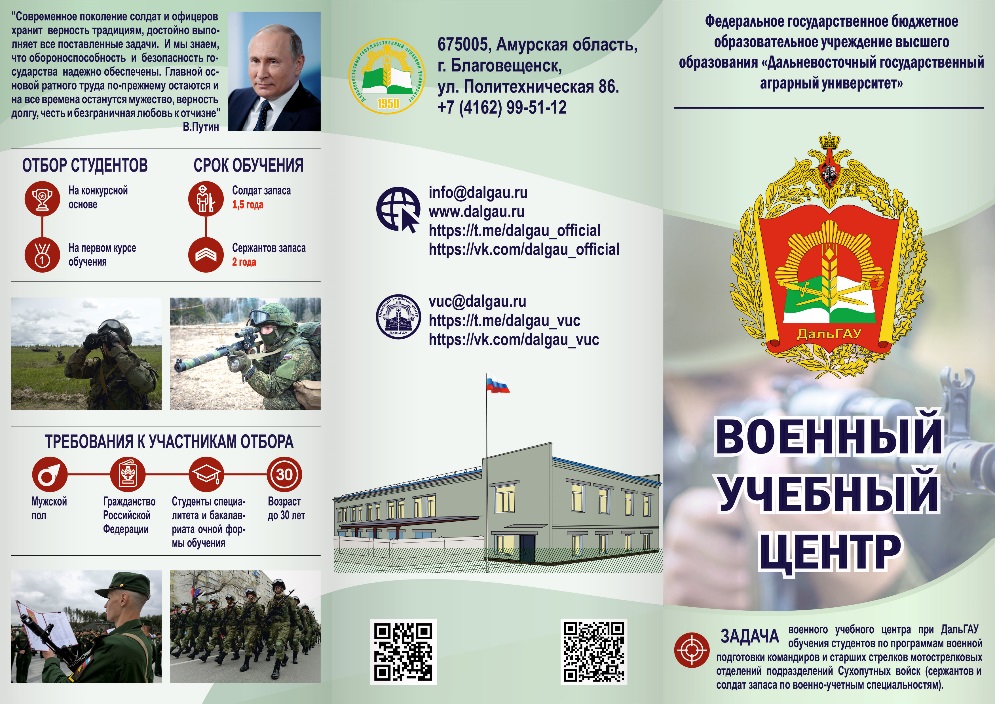 На сайте Университета во вкладке Военного учебного центра dalgau.ru/vuc/ в разделе Поступающим в ВУЦ размещена информация: 

1. Положение о проведении конкурсного отбора;
2. Заявление;
3. Образец автобиографии;
4. Пример характеристики из деканата; 
5. Бланк на согласие на обработку персональных данных;
6. Памятка по порядку прохождения медицинского освидетельствования и профессионального психологичес-кого отбора в военном комиссариате; 
7. Буклет «Поступление в ВУЦ ДальГАУ».
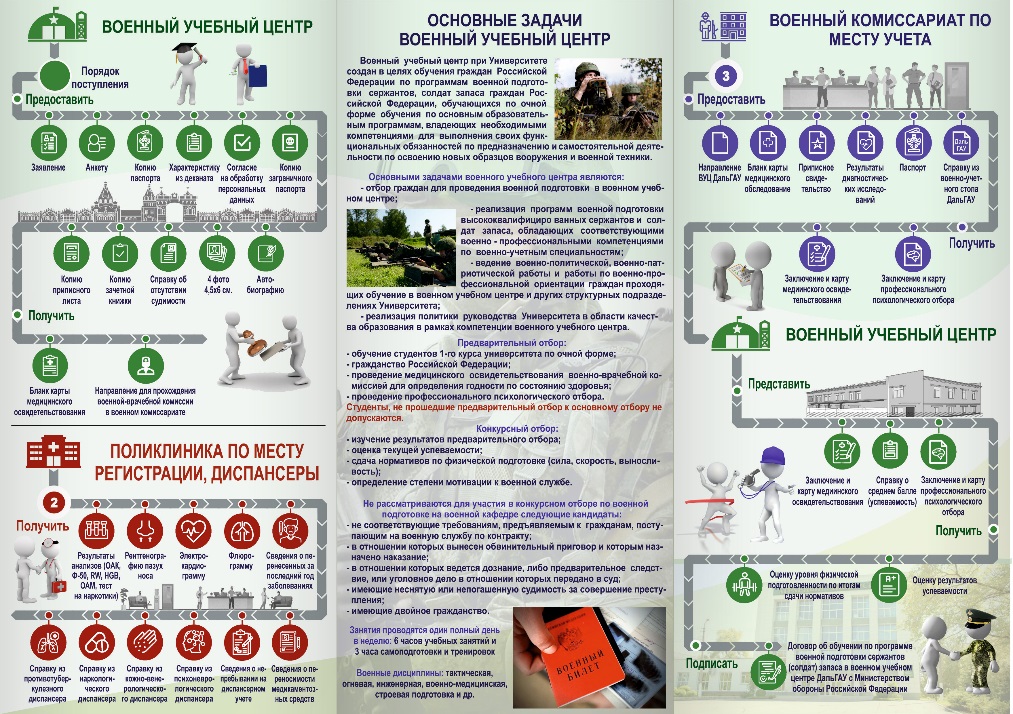 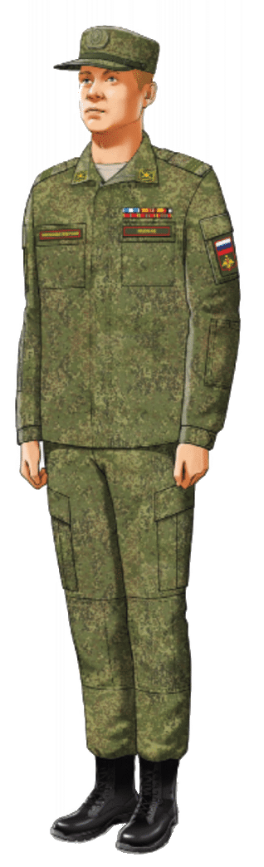 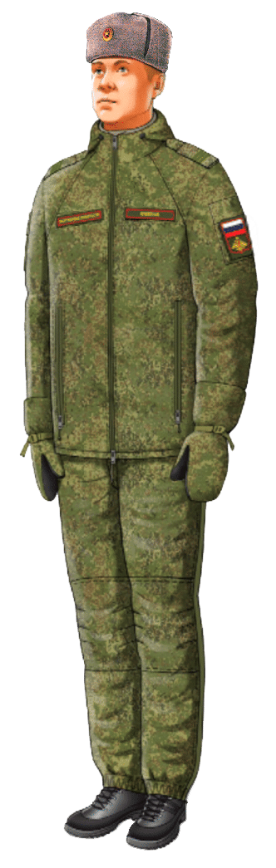 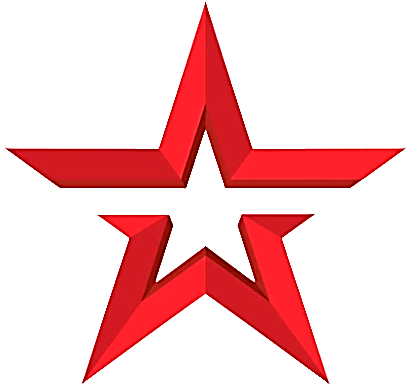 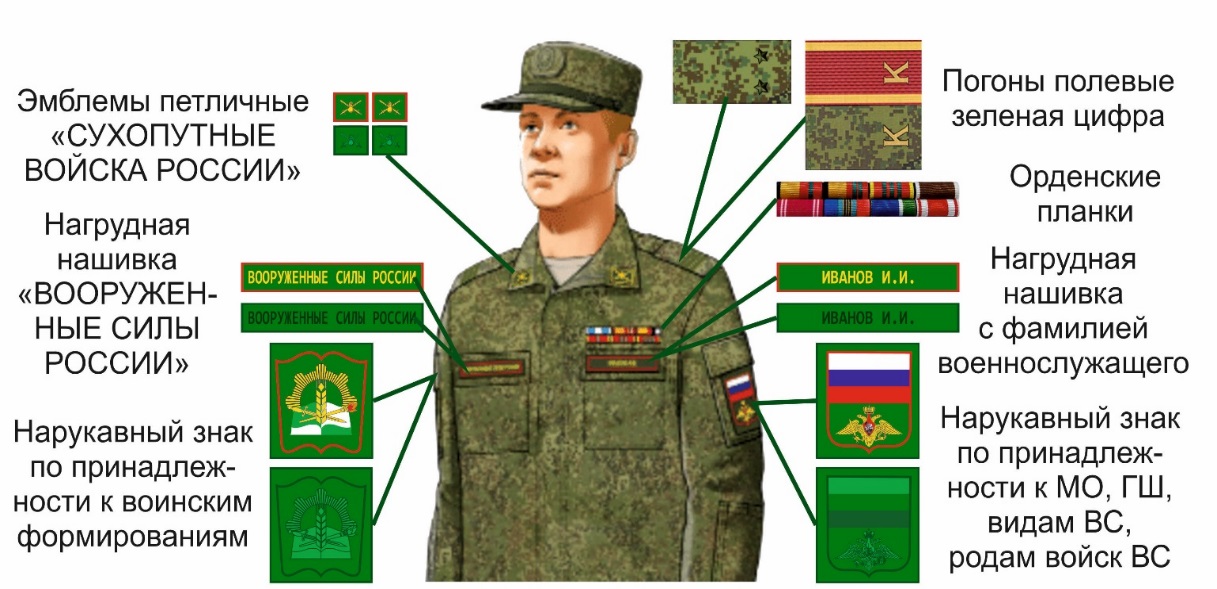 Форма одежды
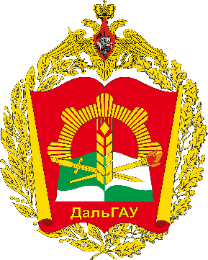 20
Военная форма одежды военнослужащих Вооруженных Сил Российской Федерации подразделяется по категориям военнослужащих и видам формы одежды на парадную, повседневную и полевую, а каждая из этих видов формы одежды по сезону - на летнюю и зимнюю.
Полевая форма одежды:
Повседневная форма одежды:
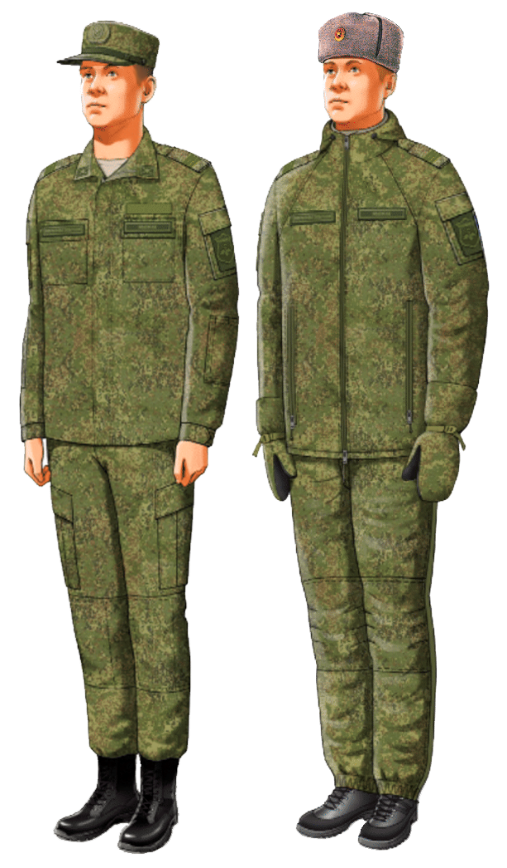 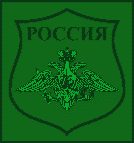 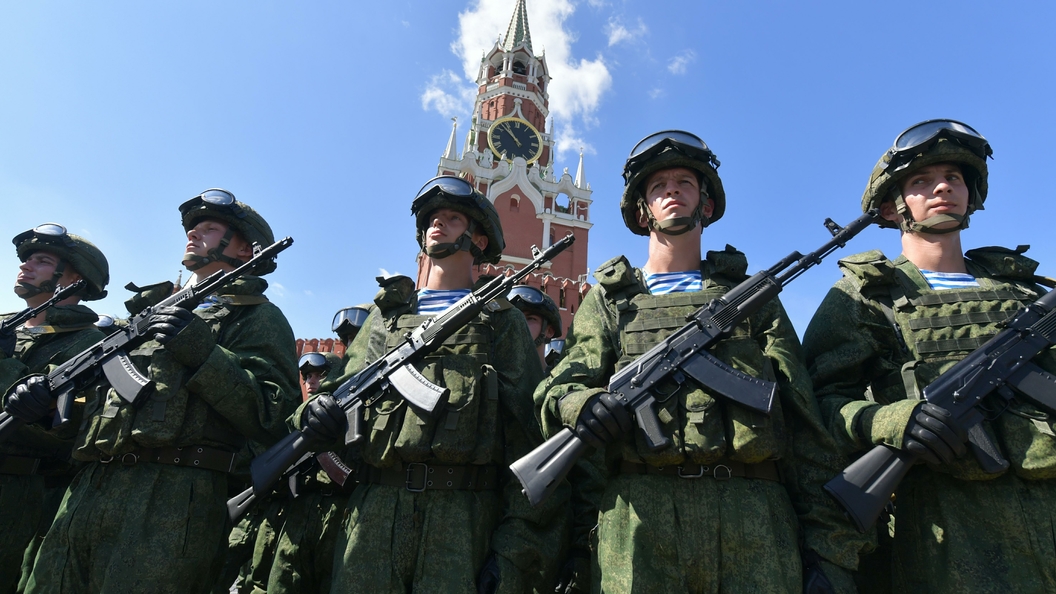 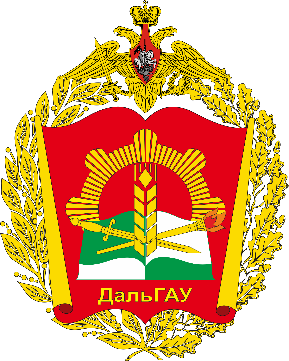 ВОЕННЫЙ 
УЧЕБНЫЙ ЦЕНТР
ЖЕЛАЕМ  УСПЕШНОГО
 ПОСТУПЛЕНИЯ  В  ВОЕННЫЙ
УЧЕБНЫЙ  ЦЕНТР
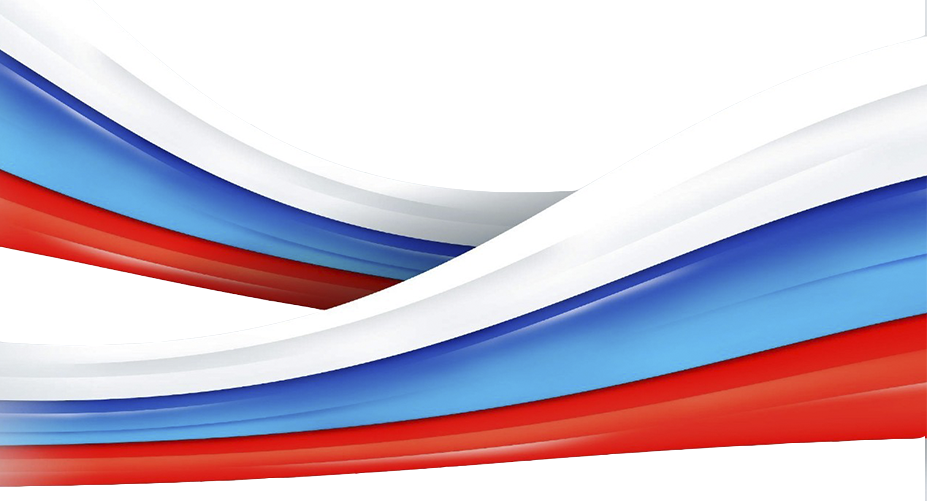